Gemeindenahe psychiatrische Unterstützungs - und Versorgungsstrukturen
aus der Sicht eines Praktikers
Deklaration von Madrid,UN-Behindertenkonvention,Grundgesetz, World Psychiat. Association
Behandlung an der am wenigsten restriktiven Behandlungsform
Partnerschaftliche Umgang, Ziel: persönliche Autonomie
Individueller Behandlungsplan
Prinzip der am besten zur Verfügung stehenden Behandlungs- und Versorgungsform
Behandlung durch die Klinik möglichst freiwillig
Behandlung in der Gemeinde, zu Hause
Zwang nur als letztes Mittel,….
Home-Treatment
Weshalb soll ein Patient 
                zwangsweise eingeliefert werden, 

    wenn er auch zuhause behandelt werden kann?
Aktueller Stand nach 5 Jahren:
4 sektorisiert arbeitende Home-Treatment Teams 
Kriseninterventionszentrum (K-I-Z:   7 Tage/Wo)
Home-Treatment-Abteilung mit Zuverdienst und Ergotherapiepraxis in Lauenburg
4 Tageskliniken (dezentral) mit Ambulanzen 
Ausweitung der Ambulanz (ca. 4.000 statt 2.800 Scheine)
Krisen-Familien
Peer-support
1 Station (20 Betten)
stationäre Behandlungstage insg.: 
          8.000/Jahr statt 18.000 Tage/J. vorher

für 188.000 Einwohner
Verweildauer: ca. 1 Woche (6,7)
ohne Erhöhung von Wiederaufnahmen
Psychiatrische Abteilung Geesthacht:Stationäre Versorgung
Neue Balance zwischen Krankenhaus-  und   Gemeindepsychiatrie
Überflüssig machen: UB mit Zwang
Metamorphosen (Ovid)
„In nova fert animus 
                 dicere formas corpora“

           „… Gestalten in neuen Formen 
                         will ich besingen“
Tätige Gemeinschaft - Kollegialität
Be-antwortetes Sein und Wirken
„Jeder Mensch will notwendig sein!“
„Jeder Mensch will für andere Bedeutung haben 
 Zuverdienst als haltendes Netz
 
 Arbeitsassistenz vor Ort (supported emplyoment)
„Spagat“ :  Jeder auf den  1. Arbeitsmarkt 

  Peer-support (Ex- / In- ler)  
 „Pflege nach Mass“
  

      Arbeit der wichtigste Normalisierungs-beschleuniger
Für alte Menschen ein Muss: Mobile Kriseninterventionsteam
Wer will mit  70,80,90  noch in die Psychiatrie ?
Früher Behandlungsbeginn

Besondere Vulnerabilität des alten Menschen

Exklusion meidend,
Inklusion wahrend !
Extended Mind  -  Was „psycho“ war, muss „sozio“ werden
„Bedeutung für andere haben“
 Partner, Familie, 
 Notizbuch, i-phone,…
 3. Sozialraum
„Tante Emma“
 Pflegedienste, etc. ….

 ambulante Wohnpflegegruppen rund um die Uhr



Mediane Überlebenszeit: in Pflegeheimen: 29,2 Monate
                                             zu Hause:            55,5 Monate
Haushaltsgemeinschaften als Teil des Stadtteils
„Immobilientherapie“
 lokale Pflegedienste
 Angehörige, Nachbarn,…     Bürger/Profi Mix

  Aufgabe: 
gelingender Alltag
Immobilientherapie  oder  housing first
Wohnst du noch  oder  lebst du schon ?
Wohnung, Haus  oder  vergleichbares
Konventionelle Psychiatrie:
Patienten verlassen ihren Kontext, ihr Zuhause, um Hilfe
in der Klinik zu suchen. 
   
                                    
        
Post-Psychiatrie: 
Die psychiatrisch Tätigen verlassen ihren Kontext, 
die Klinik, und suchen die Patienten Zuhause auf.
Mensch als Beziehungswesen: Der Ort des Lebens ist Ort der Behandlung
Das  Wirkgefüge hinter den Symptomen 
                   

Beziehungen zwischen Mensch u. Lebenswelt: 
                 Sein  -  Er-leben  -  Wirken

     gelingendes Leben
     länger dauernde Disharmonien/ Inkonsistenz           
                         
                               
Fenster öffnet sich für psychische Störungen
Überindividuelle Gesamtpauschale
Flexibilität für Umstrukturierung
wirkt auf Sozialraum ein, fürsorgendes Gemeinwesen präventiv


Gesamtbudget:   SBG V  und  SGB XII
Neues  „Wir“ „Warum  Ich-linge  keine Chance mehr haben!“ (H. Opaschowsky) „Helfensbedürftig“  (K. Dörner)
Ziel:  Fürsorgendes Gemeinwesen

Stadtteil 
Nachbarschaft/ Vernetzung
ambulante Wohnpflegegruppen 
im Kontext eines aktiven Stadtteils  (3. Sozialraum)

Stadtteil-Manager, Stadtteil-Concierge
Nachbarschaft,…
ambulante Pflege, Tagespflege, Treff-Punkt, Zuverdienst, …
Sinn-gebend  (z.B. für psychisch kranke Menschen)
slow work   statt   „husch, husch“  Pflege
Die Hymne
Live is Life“

     

       Hit der österreichischen Gruppe Opus
„Wir“
Stadtteil 
Nachbarschaft/ Vernetzung
ambulante Wohnpflegegruppen 
im Kontext eines aktiven Stadtteils 
   (3. Sozialraum)       plus
Krisenfamilien (Crisis-families) 

„Warum Ich-linge keine Chance mehr haben!“ 
   (H. Opachowsky)                                                             
 „Helfensbedürftig“   (K. Dörner)
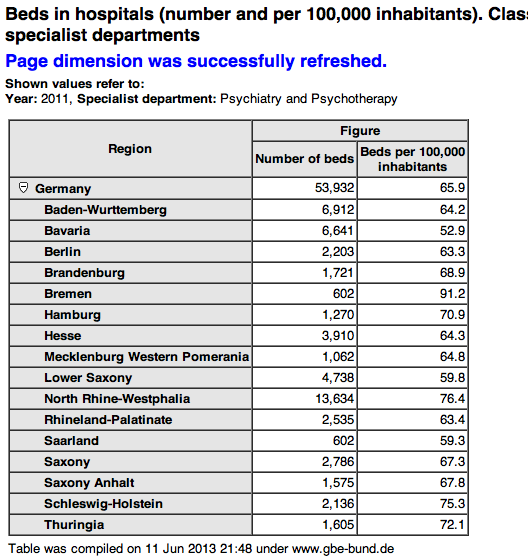